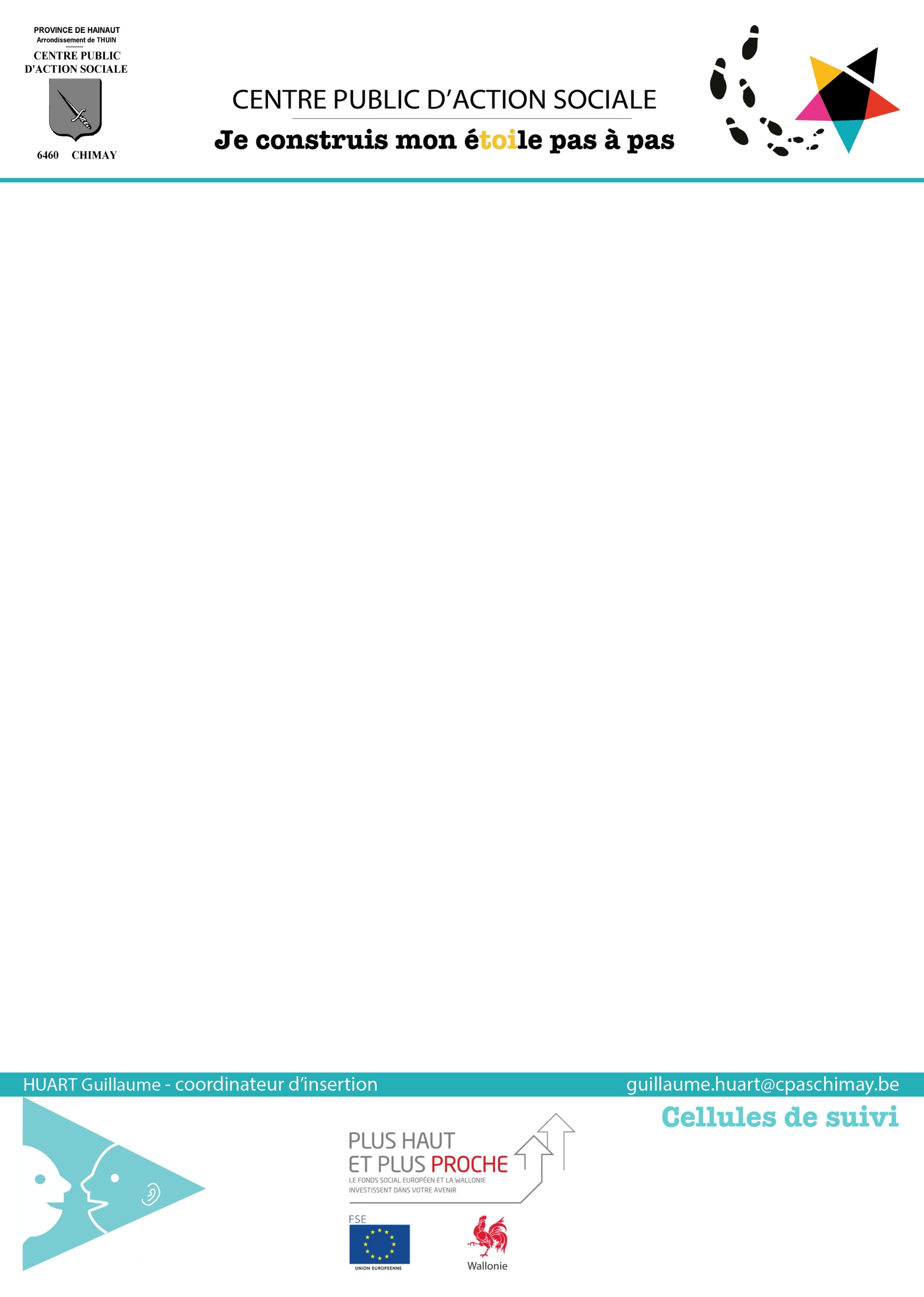 Présentation de la méthodologie PEEPI
SPP Intégration sociale
Activation sociale et professionnelle
Rencontre du 28 juin 2016
Plan de la présentation
Qu’est ce que la méthodologie PEEPI- Protocole d’Elaboration et d’Evaluation des Parcours d’Insertion (par Guillaume HUART- coordinateur d’insertion)

Introduction (présentation PREZI)
Présentation et explication de la méthodologie
Parcours d’insertion- analyse de la demande, des freins et des besoins (règle des POUR et nomenclature des « ETRE »)
Introduction
Parcours d’insertion
Ensemble d’étapes pour aller d’un point A (là où j’en suis, ce qui me va et ce qui ne me va pas) à un point B (la place que j’ai besoin d’occuper pour y être reconnu, être quelqu’un pour les autres)
C’est ce que nous appelons le ETRE. 
Les étapes pour y arriver sont du FAIRE (faire une formation, un CV, un stage, …) ou de l’AVOIR (avoir le permis de conduire, avoir de l’argent, …)
Présentation de la méthodologie PEEPI
Entretien 1 (Etape 1)- Construction de l’étoile
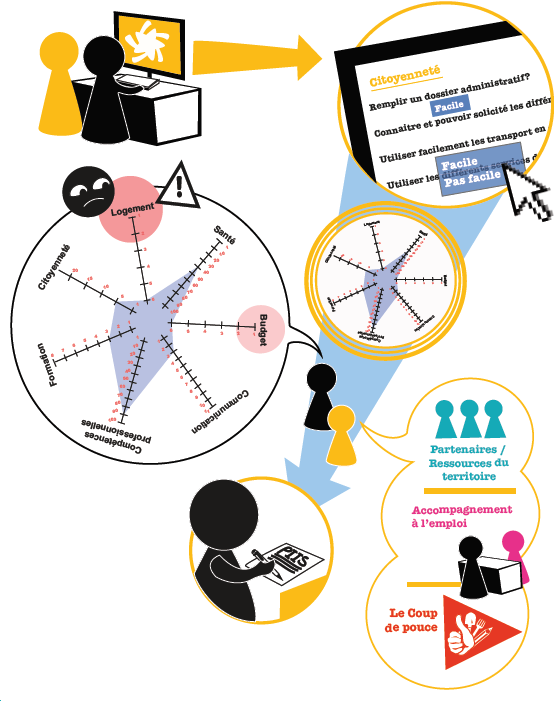 Entretien 1 (Etape 2)- Analyse de la demande, des besoins et des freins
Règle des POUR

Technique utilisée dans la méthodologie PEEPI pour approfondir et clarifier le besoin.
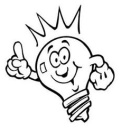 Nomenclature de l’ETRE
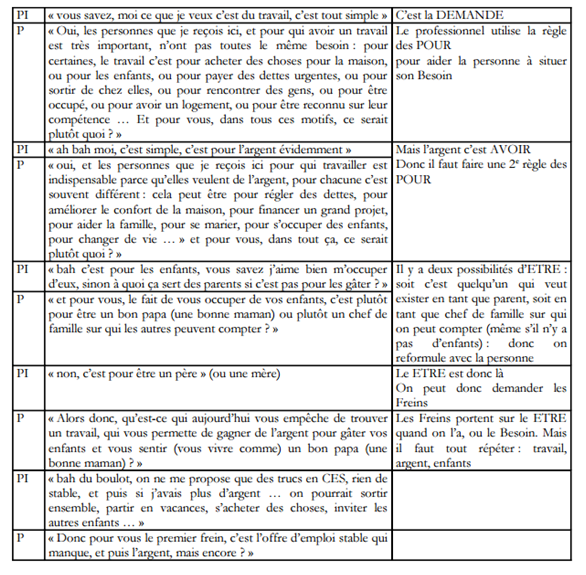 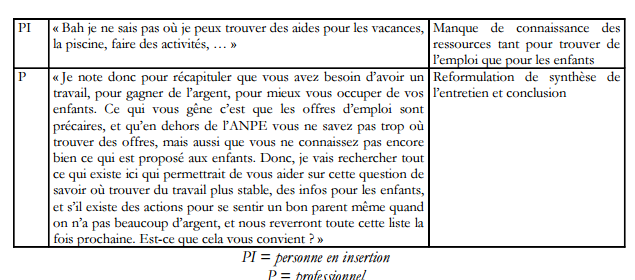 Documents transmis  au bénéficiaire après l’entretien 1
Analyses statistiques (chiffres 01/09/15 au 21/06/2016)
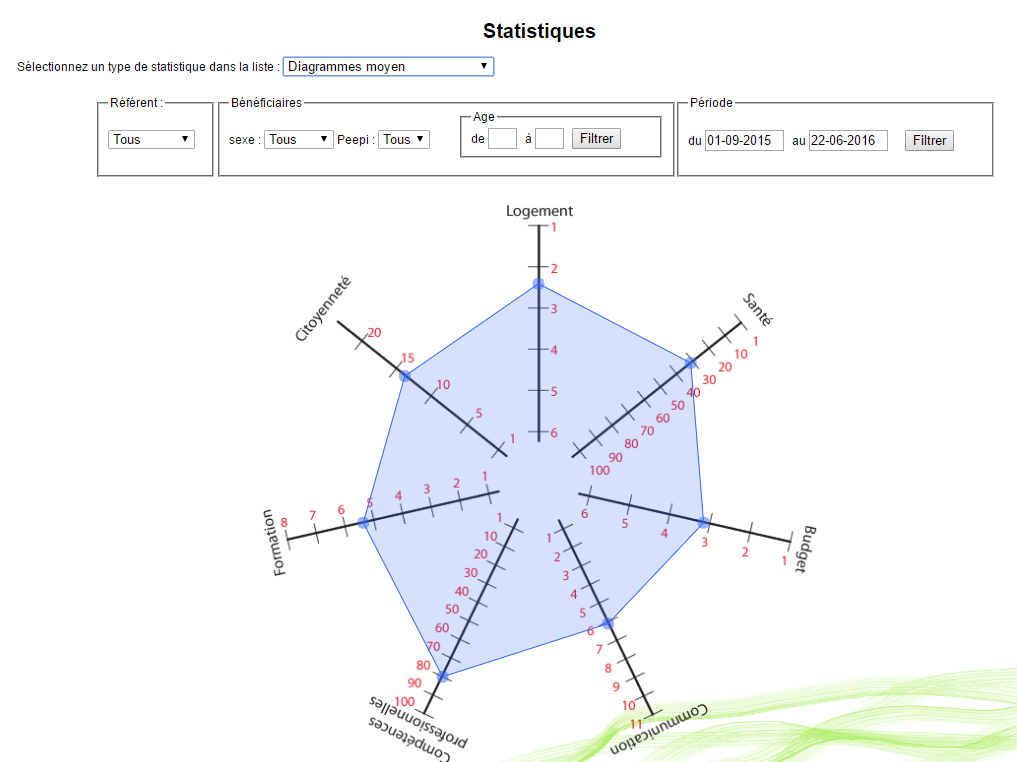 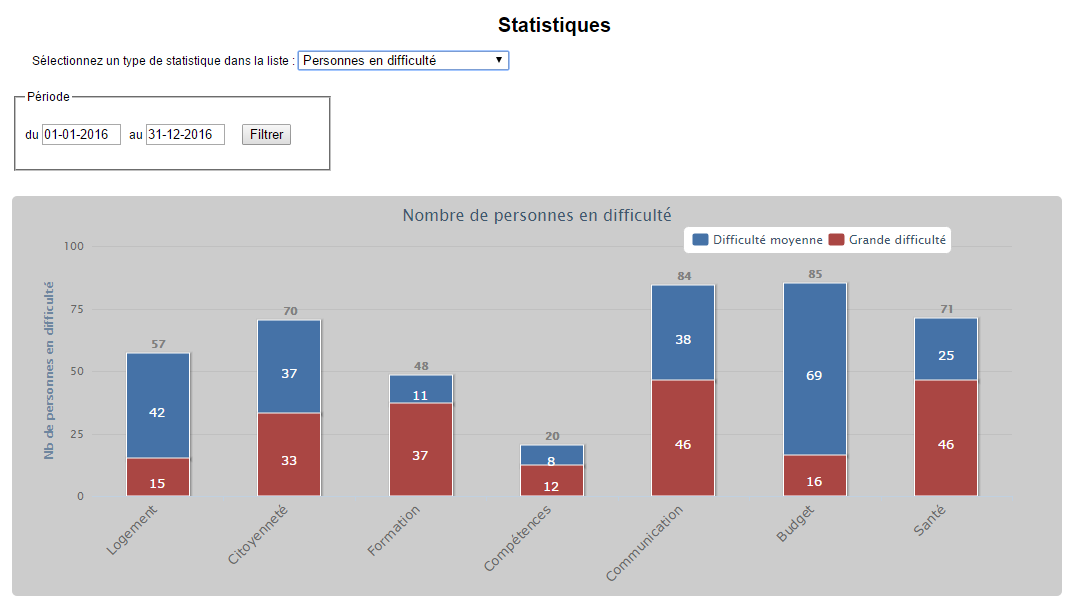 Entretien 2 (Etape1) – Un projet  des actions
Le référent de parcours est un chef d’orchestre
Entretien 2 (Etape 2) – Signature du PIIS
Après chaque entretien PEEPI, un PIIS est élaboré systématiquement (18-25 ans, mais aussi 25 ans et +) à partir des actions choisies.
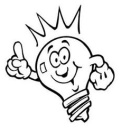 Le PIIS devient un réel instrument d’accompagnement qui s’appuie sur les aspirations, les besoins (réels et personnalisés) du bénéficiaire et les possibilités du territoire (grâce à la collecte de données réalisée au préalable) comme codifié dans l’article 11 de la loi DIS.
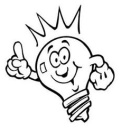 Avec cette méthodologie, on répond à notre mission, codifié à l’article 59 de la Loi organique, qui consiste à mettre en place des méthodes de travail les plus adaptées dans le but de respecter les convictions des bénéficiaires.
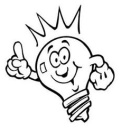 Nous ne faisons plus de distinction entre l’insertion professionnelle et l’insertion sociale.
Conclusion
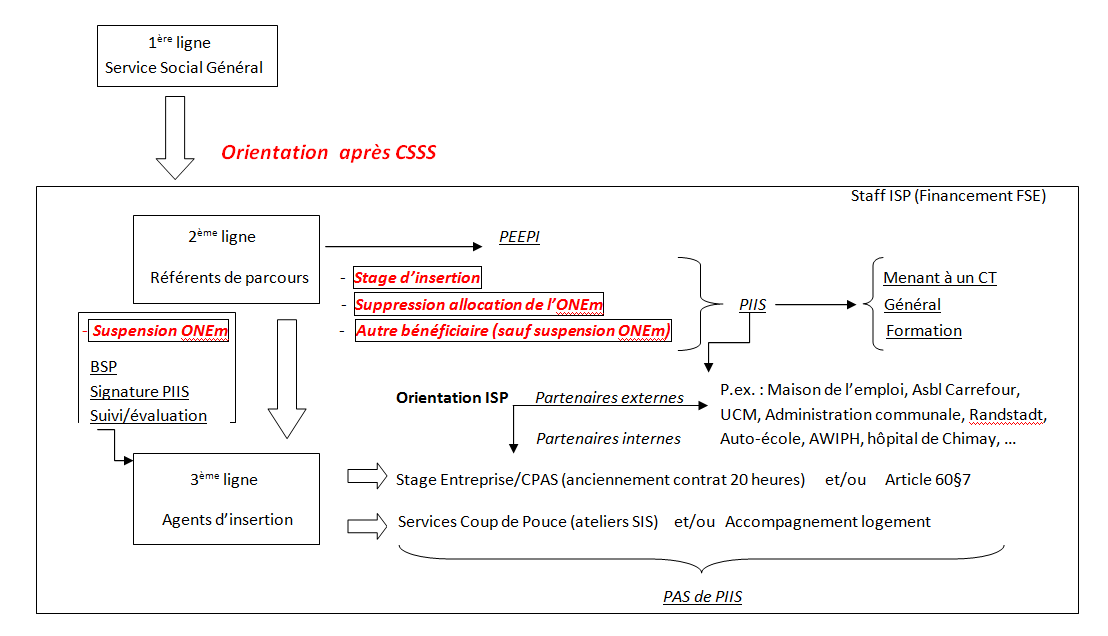 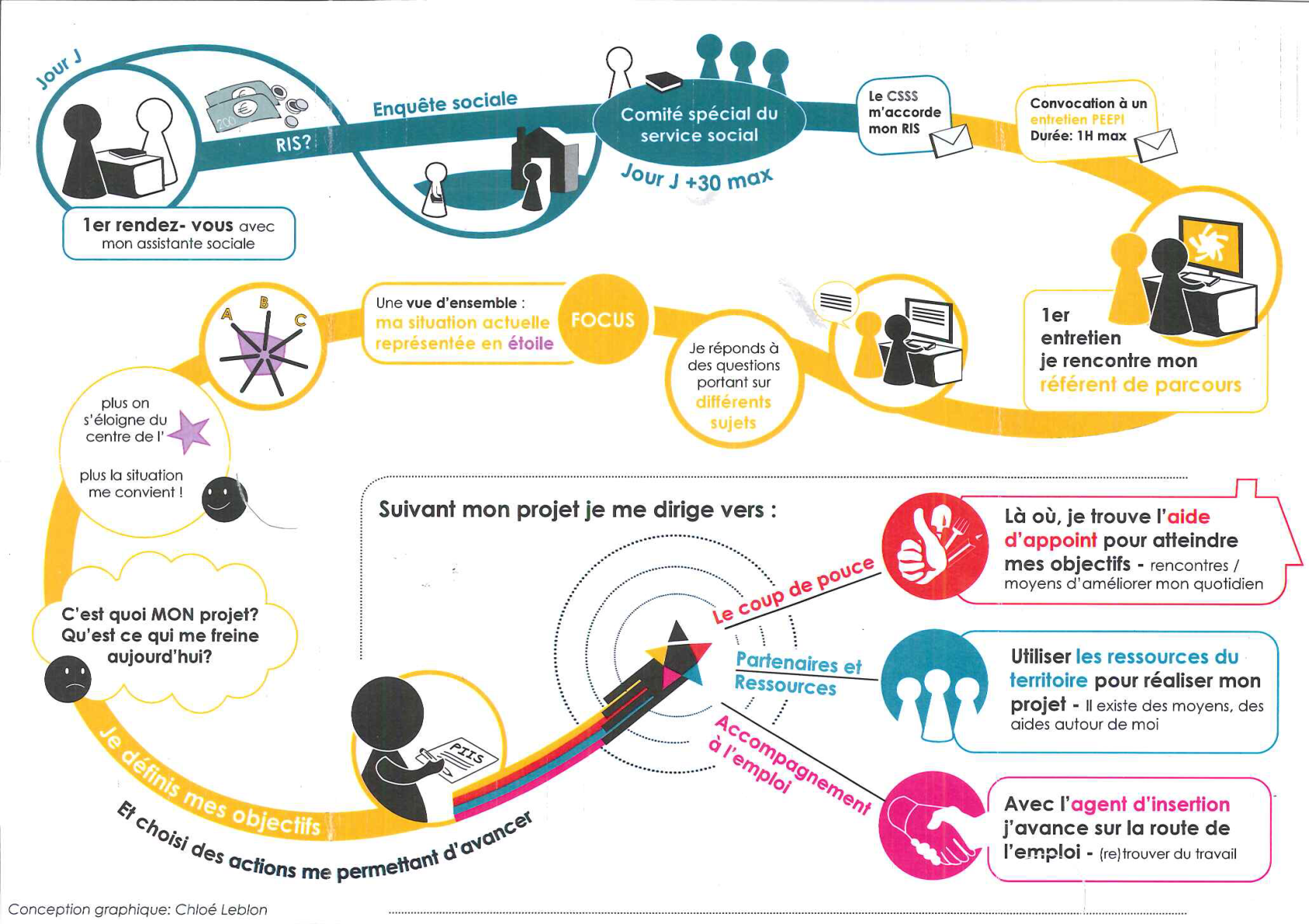